Государственное бюджетное  
Учреждение здравоохранения Самарской области 
Тольяттинская станция скорой медицинской помощи
Доклад
Неотложные состояния при заболеваниях органов брюшной полости


 
Докладчик: фельдшер выездной общепрофильной бригады 
ГБУЗ СО ТССМП Седова Екатерина Владимировна
Актуальность темы
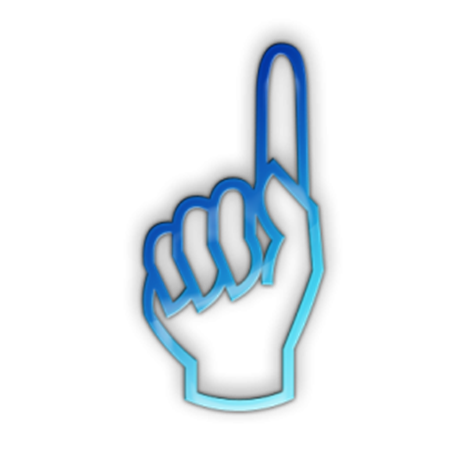 По данным ВОЗ, повод к вызову «боль в животе» составляет 27% среди взрослого населения
	Прогноз заболеваний при острой хирургической патологии благоприятен лишь тогда, когда диагноз выставлен верно и пациент во время доставлен в стационар для дальнейшего обследования
Острый живот
Это симптомокомплекс, развивающийся при повреждениях и острых заболеваниях органов брюшной полости и забрюшинного пространства и требующий экстренной хирургической помощи
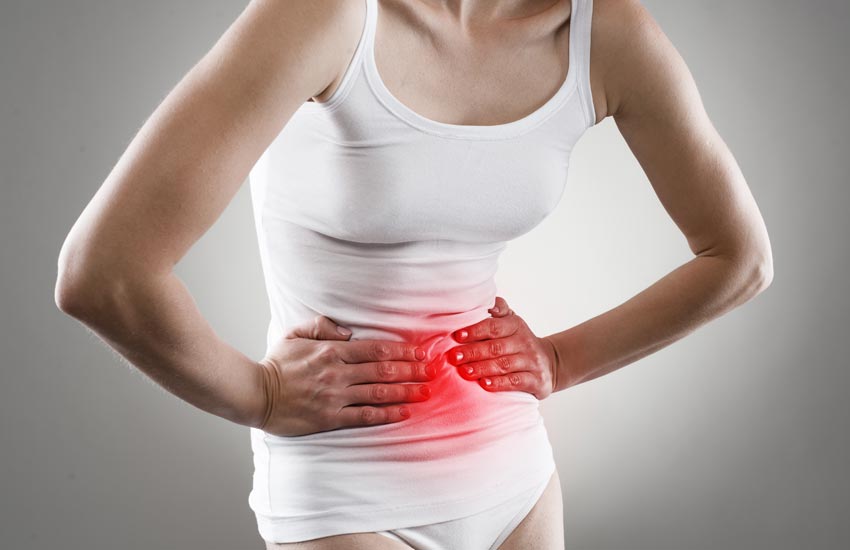 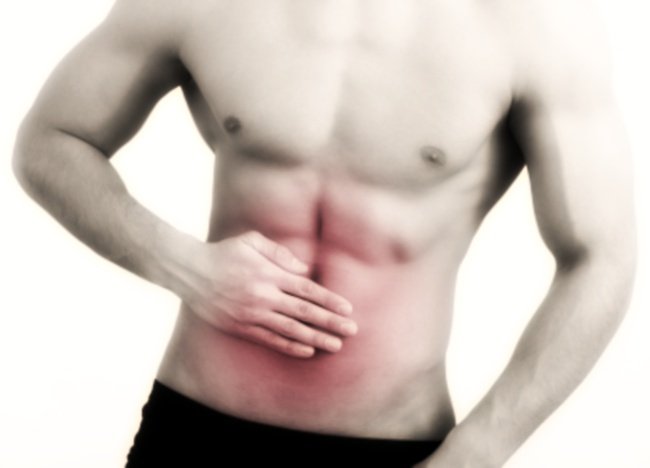 Классификация по МКБ-10
Повод к вызову «боль в животе»
Количественное соотношение вызовов с поводом к вызову «болит живот» по городу Тольятти
Количественное соотношение вызовов с поводом к вызову «болит живот» по Ставропольскому району
Процент расхождения диагнозов при подозрении на острую хирургическую патологию
Уровень заболеваемости острыми хирургическими заболеваниями
Дифференциальная диагностика.Состояние пациента
Удовлетворительное
Тяжелое
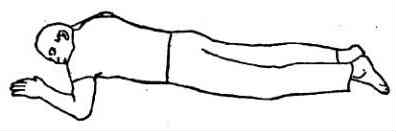 Поза пациента
Острый панкреатит
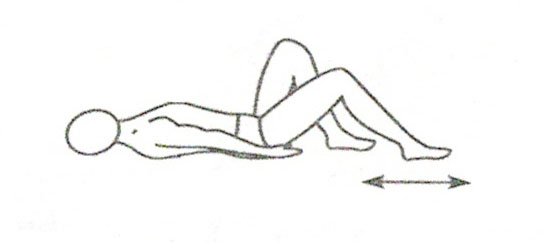 Острый аппендицит
Разлитой перитонит
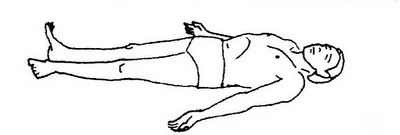 Аускультация живота
Ослабленные кишечные шумы или их отсутствие в течение нескольких минут свидетельствуют о перитоните или паралитической кишечной непроходимости
Усиленные, звонкие кишечные шумы на фоне схваткообразной боли в животе характерны для механической кишечной непроходимости
Сосудистые шумы, обусловленные турбулентностью кровотока, встречаются при аневризме брюшной аорты, стенозе почечных и брыжеечных артерий
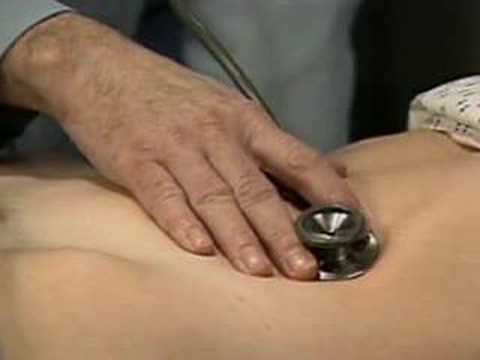 Перкуссия живота
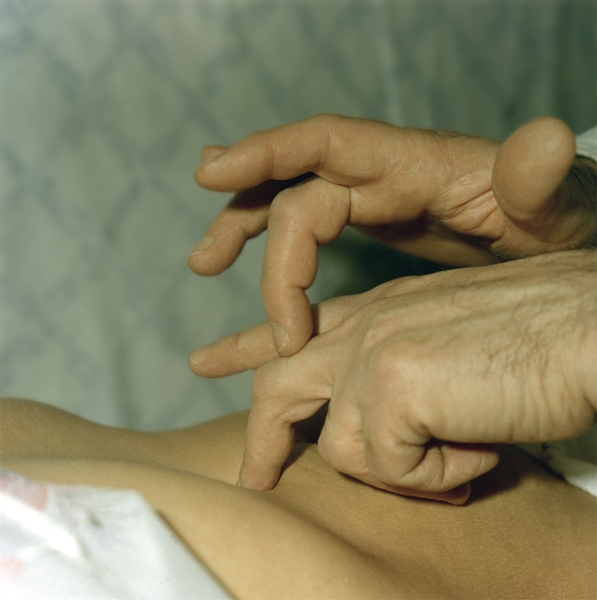 Тупой звук дают объемные образования, свободная жидкость в брюшной полости (асцит), заполненные жидкостью петли кишечника
Тимпанический звук получается при наличии свободного газа в брюшной полости, скоплении газов в кишечнике
Исчезновение печеночной тупости. Обычно перкуторный звук над печенью притуплен. Он становится звонким при скоплении свободного газа между брюшной стенкой и печенью и свидетельствует о перфорации полого органа
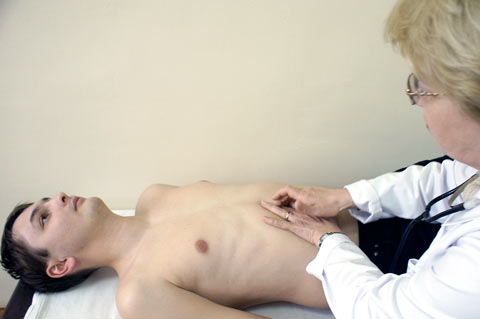 Симптомы острого аппендицита
Симптом Волковича-Кохера
Симптом Ровзинга
Усиление болей в правой подвздошной области при сдавлении сигмовидной кишки и одновременном толчкообразном давлении на нисходящую ободочную кишку
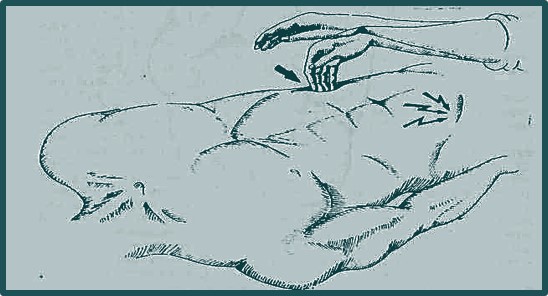 Симптом Ситковского
Возникновение или усиление боли в правой подвздошной области при положении лежа на левом боку
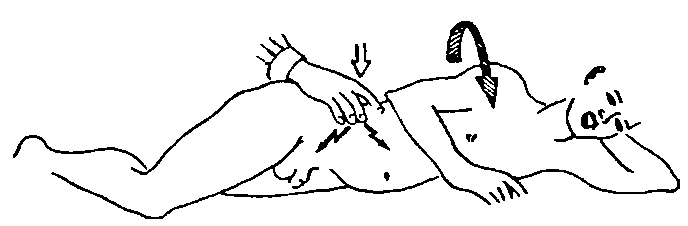 Симптом Воскресенского
Через рубашку пациента быстро производят скользящее движение рукой вдоль передней брюшной стенки от реберной дуги до паховой связки и обратно: попеременно, начиная слева, а затем справа. При этом значительно усиливается болезненность в правой подвздошной области
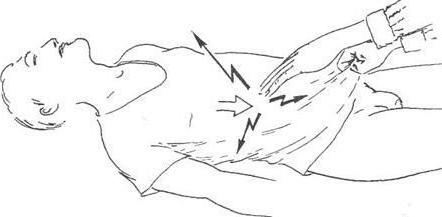 Симптом Образцова
Пациента укладывают на кушетку, поднимая вверх его вытянутую ногу, а затем просят самостоятельно опустить ее. При этом пациент ощущает глубокую боль в поясничной области справа
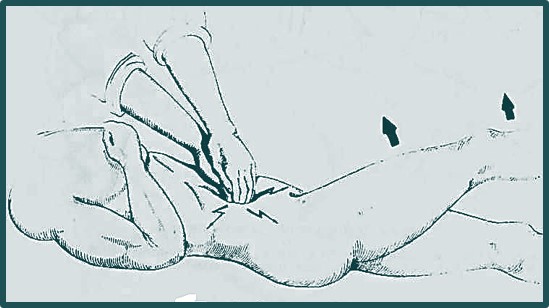 Симптомы острого холецистита
Симптом Ортнера-Грекова
Боль при поколачивании правой реберной дуги ребром ладони
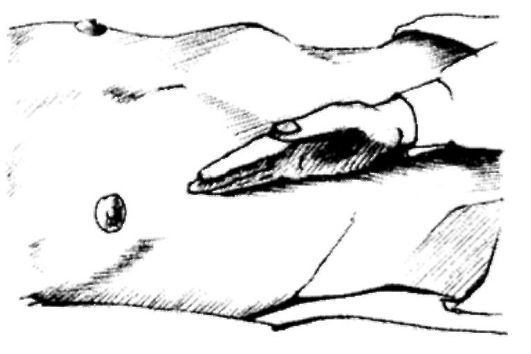 Симптом Кера
Усиление боли при глубоком вдохе, когда пальпирующая рука касается воспаленного желчного пузыря
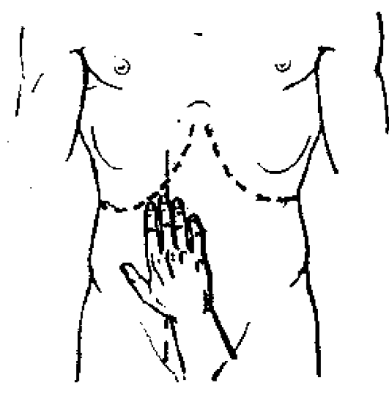 Симптом Мерфи
Непроизвольная задержка дыхания на вдохе при давлении на область правого подреберья
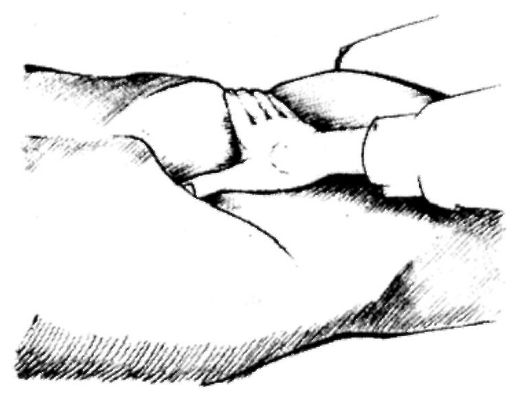 Симптом Георгиевского-Мюсси («Френикус-симптом»)
Болезненность в правой надключичной области между ножками грудинно-ключично-сосцевидной мышцы
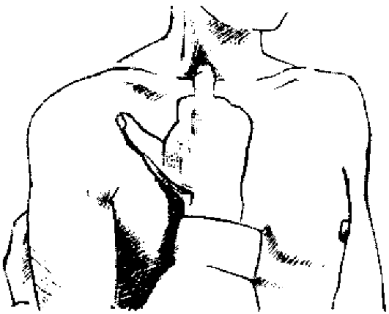 Симптомы острого панкреатита
Симптом Воскресенского
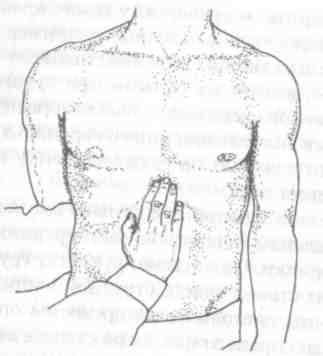 Отсутствие пульсации брюшной аорты при ее пальпации
Симптом Мейо-Робсона
Болезненность при пальпации в левом реберно-позвоночном углу
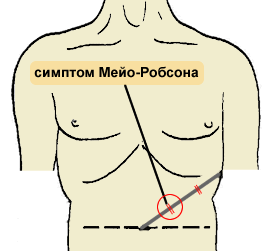 Симптом раздражения брюшины
Симптом Щеткина-Блюмберга
При быстром отнятии руки после надавливания на переднюю брюшную стенку пациент ощущает внезапное усиление боли вследствие сотрясения брюшной стенки в области воспалительного очага
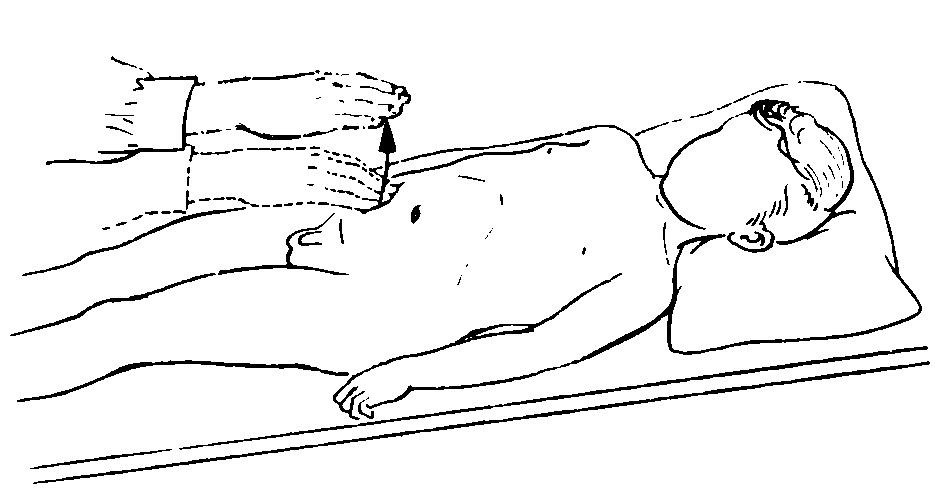 Оказание медицинской помощи на догоспитальном этапе согласно приказу №14104 «Об утверждении стандарта скорой помощи при остром животе» от 24 декабря 2012 г
Основная задача СМП при подозрении на острую хирургическую патологию — экстренная госпитализация пациента в хирургическое отделение стационара
Обеспечение венозного доступа, мониторинг и поддержание витальных функций
Снятие электрокардиограммы
Глюкометрия
Введение спазмолитиков (дротаверин 2%-2 мл)
Симптоматическая терапия (при тошноте и рвоте: метоклопрамид 10 мг (раствор 5 % — 2 мл)
 При наличии признаков перитонита: сухой обложенный язык, тахикардия, гипотония, выра­женная интоксикация (лихорадка, озноб), положительный симптом Щеткина—Блюмберга – противошоковая терапия: в/в капельно солевые растворы, гормоны (дексаметазон, преднизолон)
Приказ МЗ РФ №388н «Об утверждении порядка оказания скорой, в том числе специализированной, медицинской помощи»
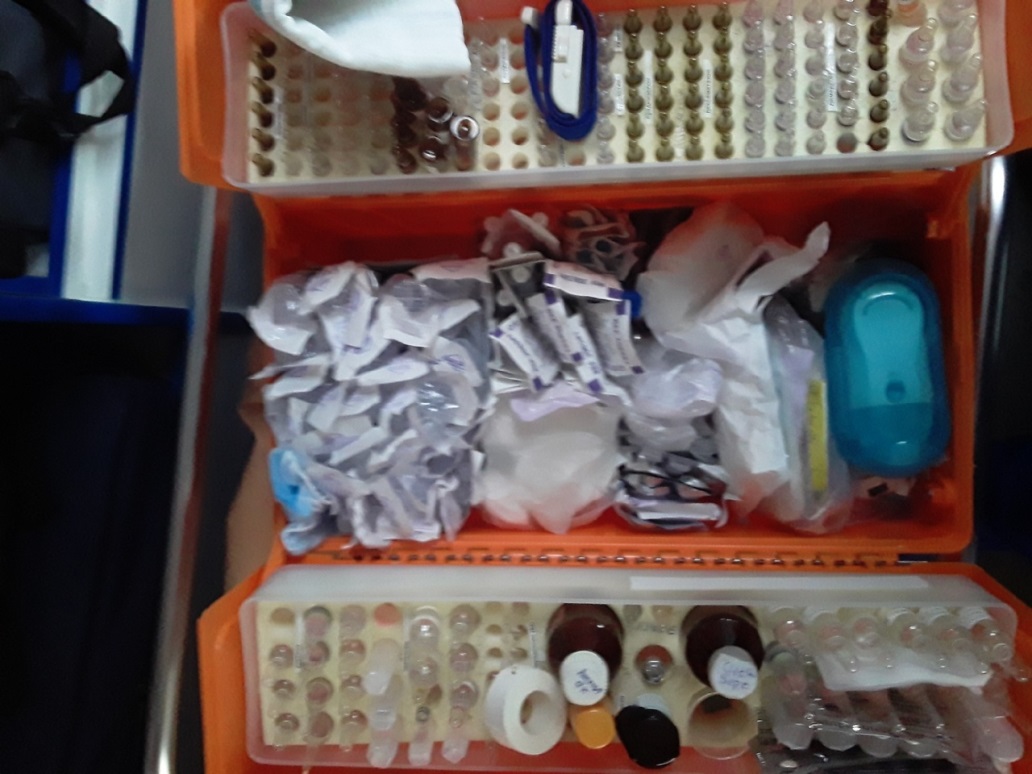 Приказ МЗ РФ №36н «Об утверждении требований к комплектации лекарственными препаратами и медицинскими изделиями укладок и наборов для оказания скорой медицинской помощи»
Спасибо за внимание